Preliminary Notes on Adrian
D. Zelinsky & W. Hogsett
NHC
Adrian: Peak Intensity
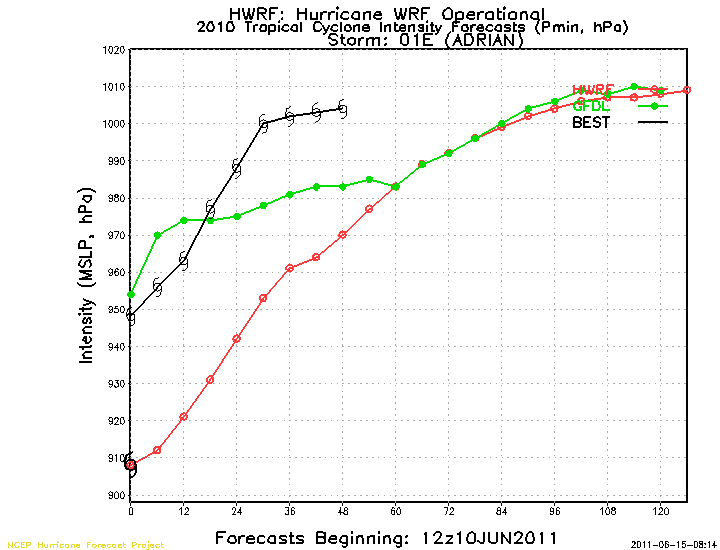 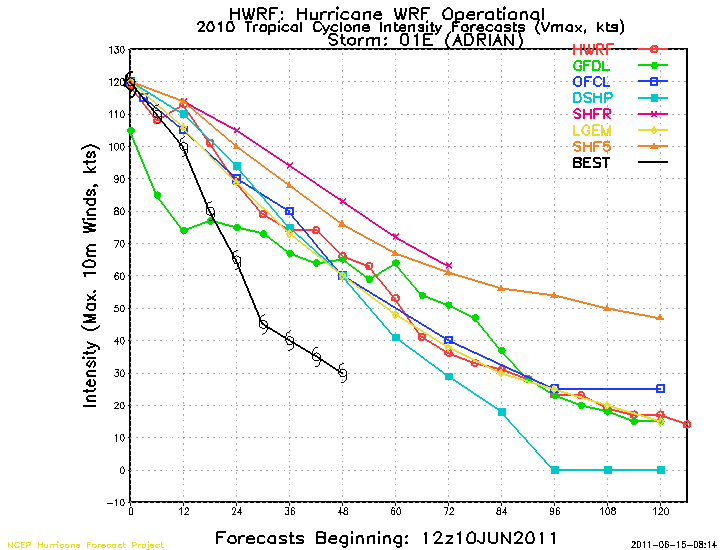 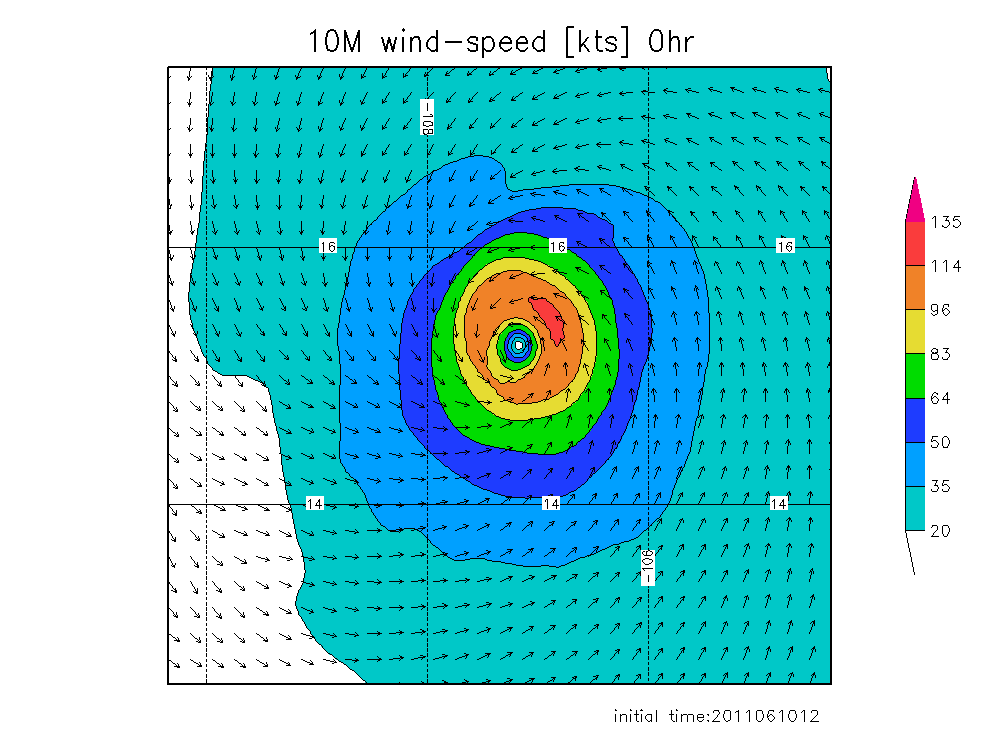 HWRF-x (3km)
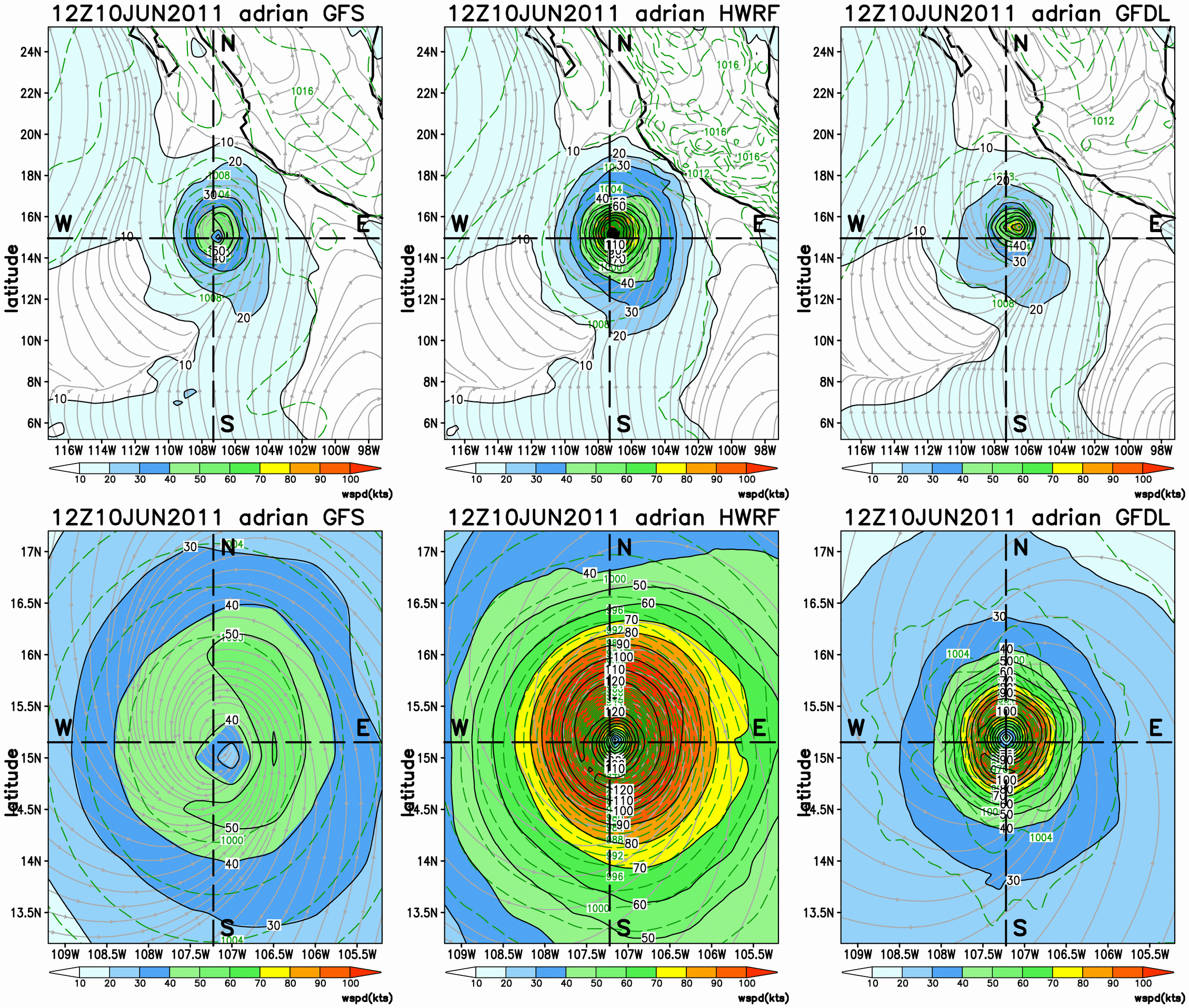 Hurricane-force wind radii comparisons
NHC 64kt radii (25nm)
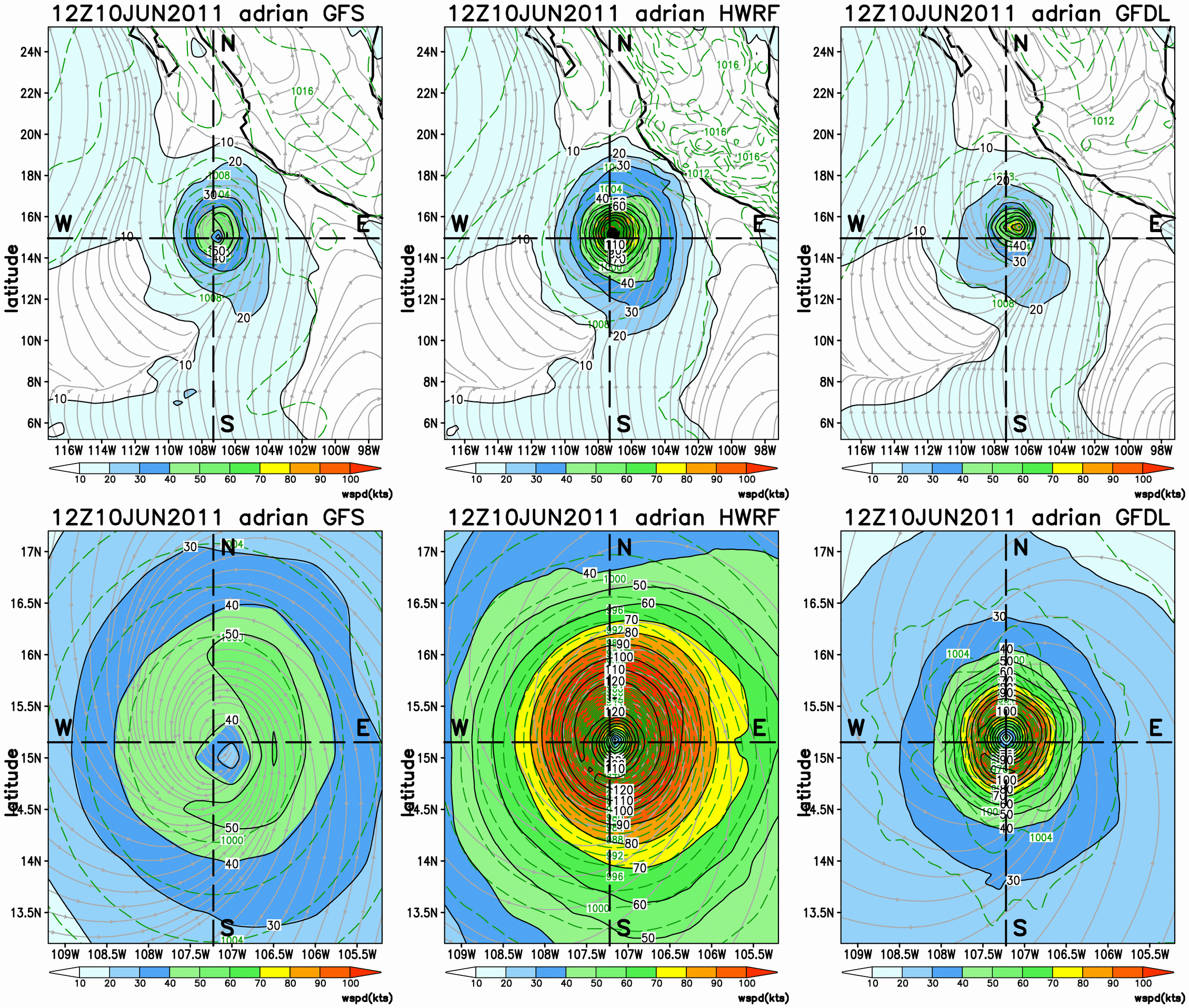 Multiplatform Satellite Surface Wind Analysis
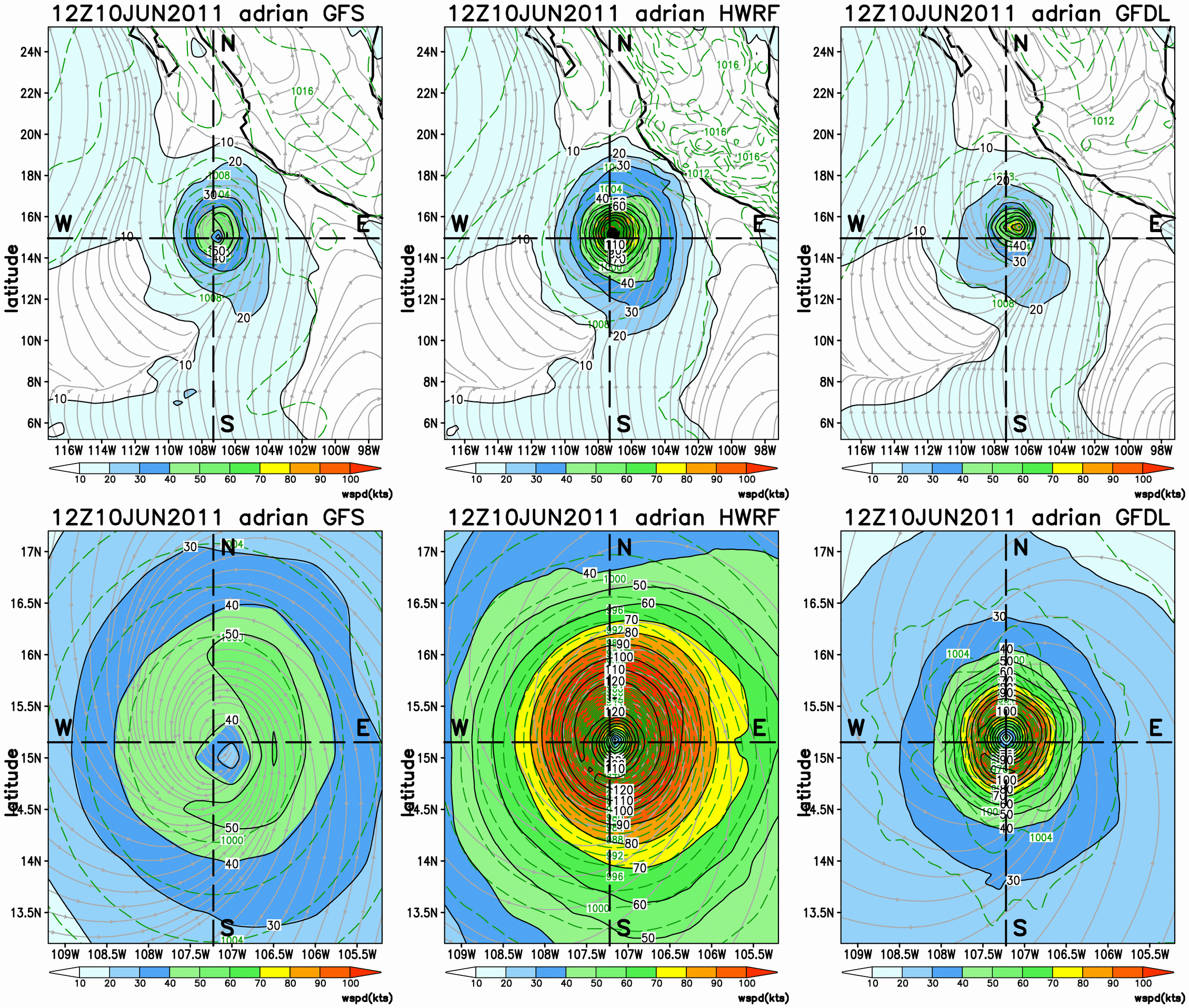 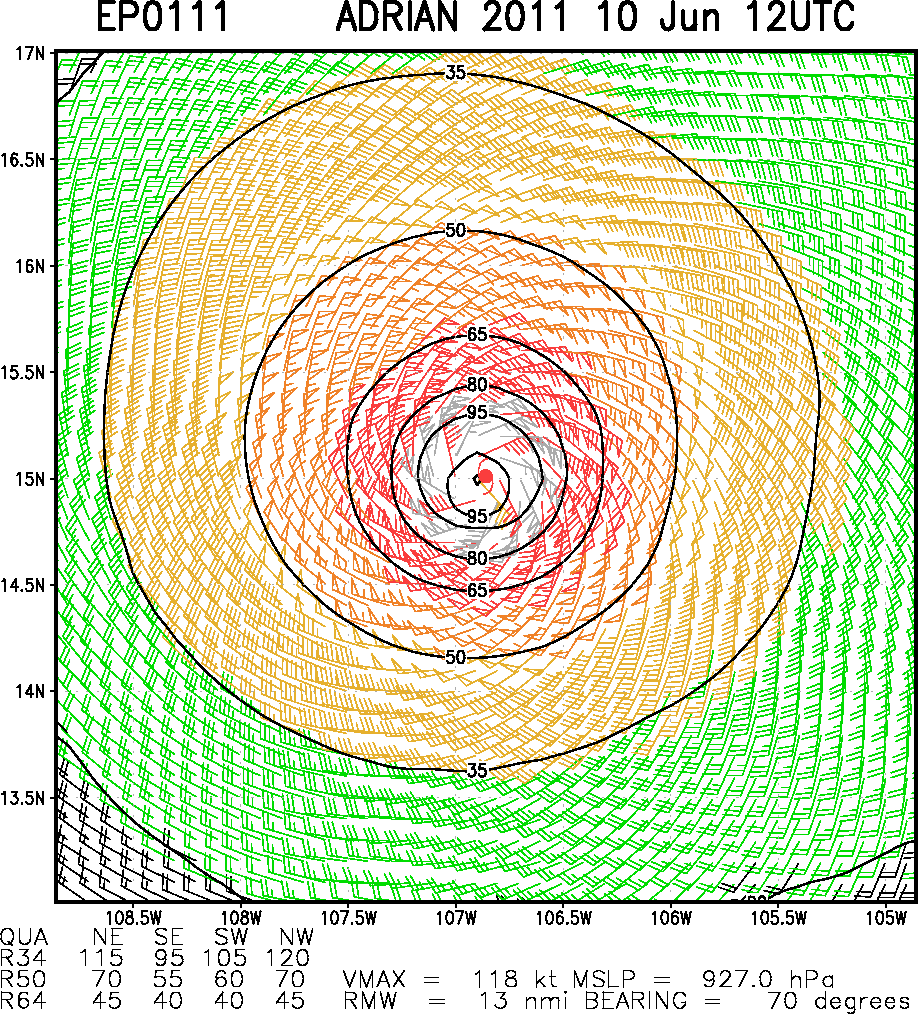 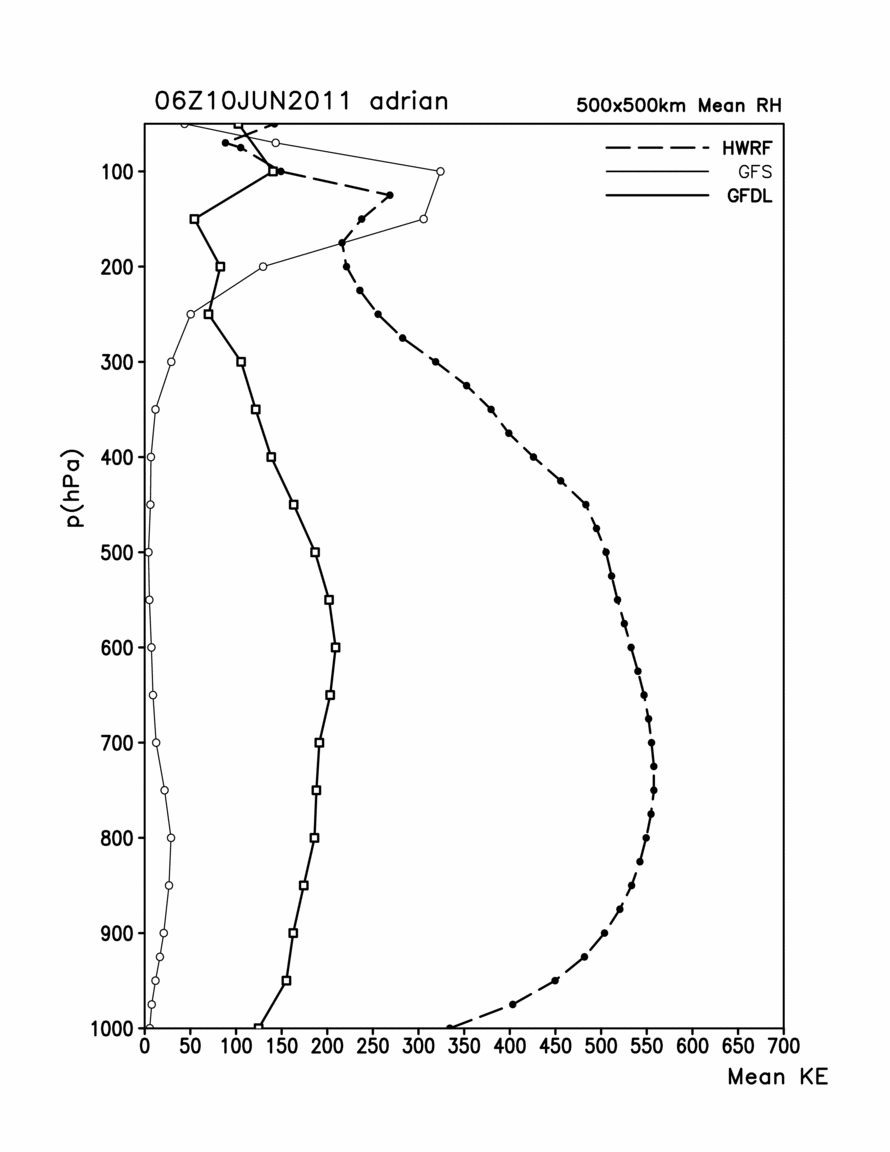 x
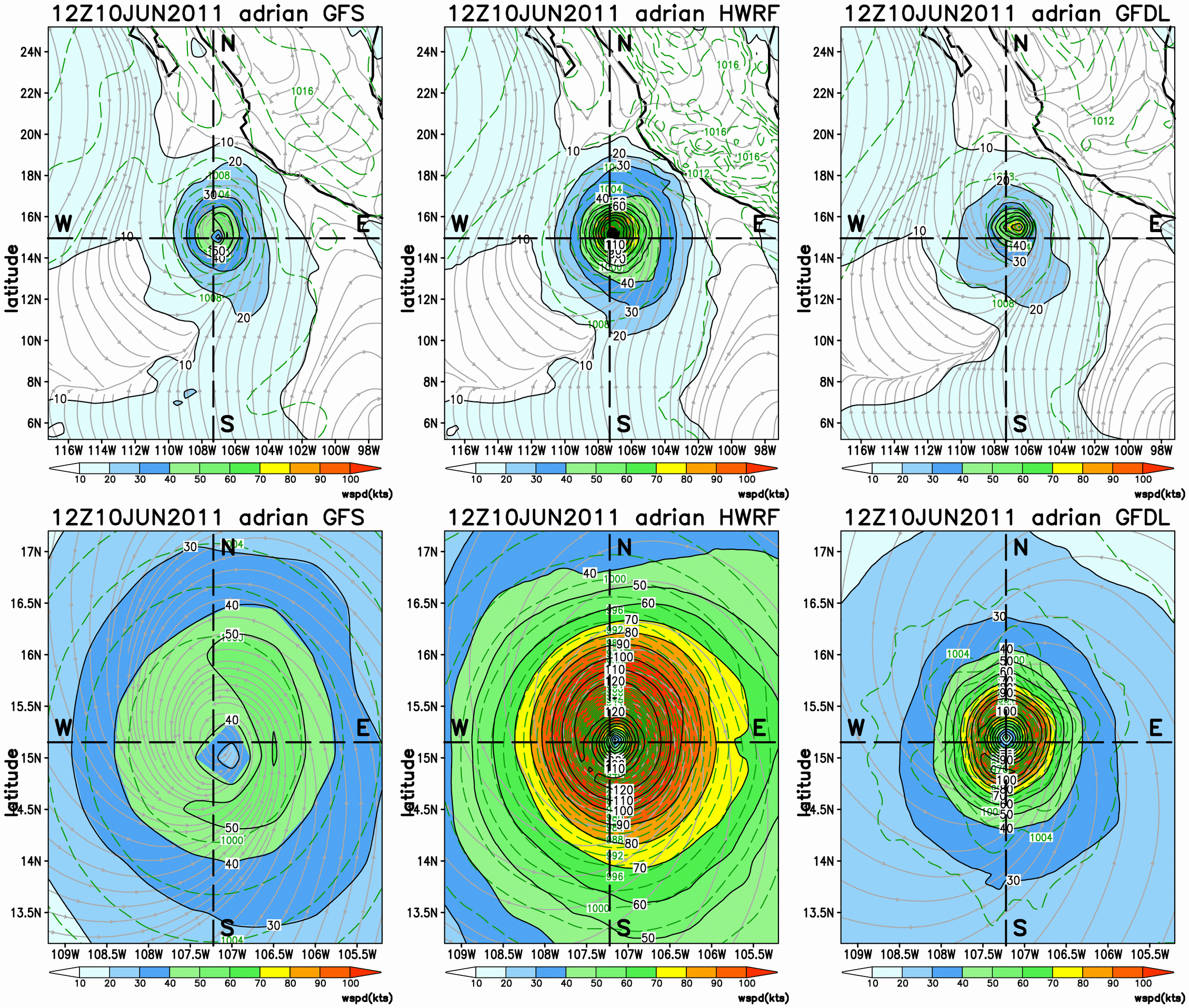 HWRF
CIRA
CIRA
CIRA
CIRA
GFDL
GFDL
GFDL
Still some work to do on size issue.
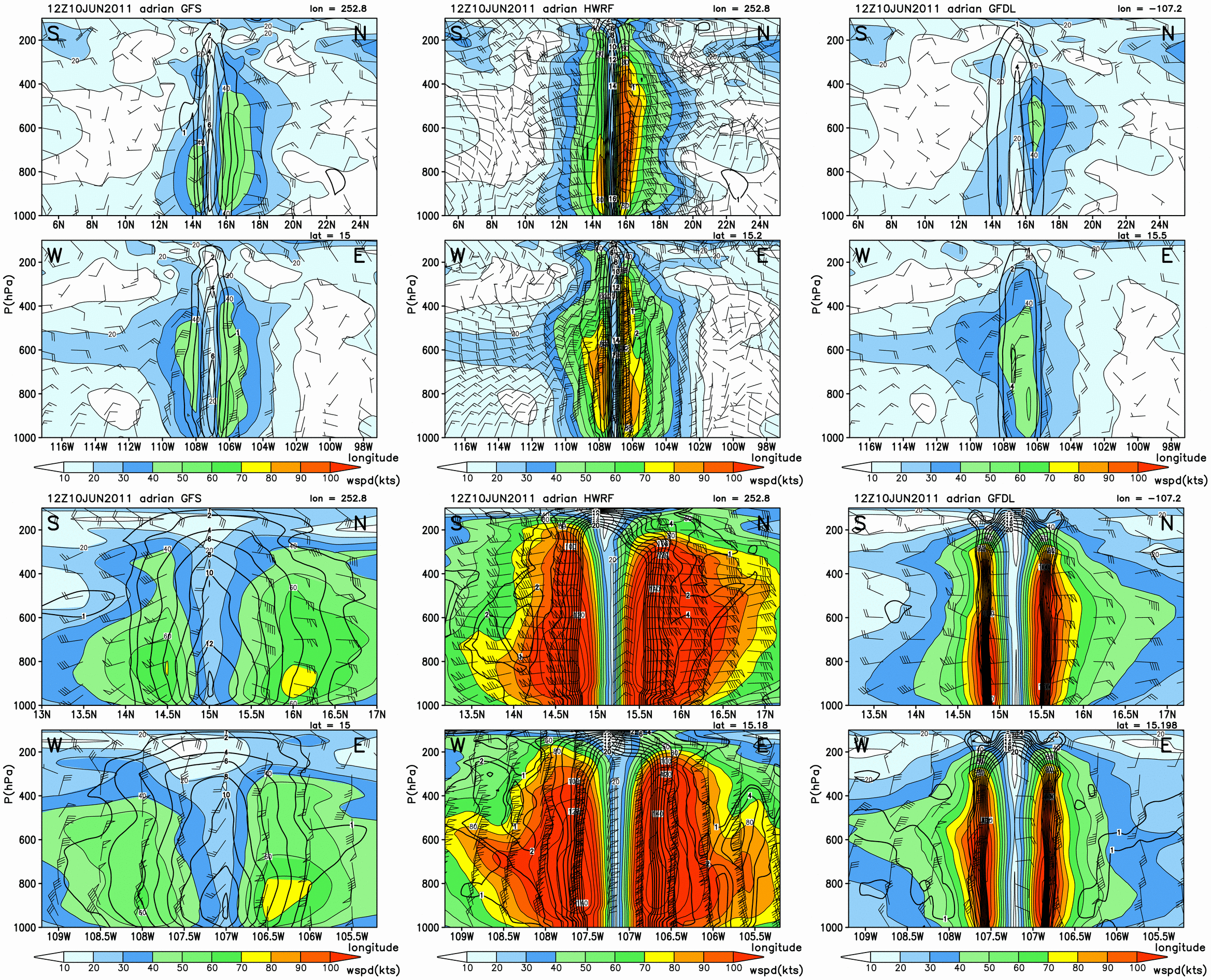 Still some work to do on size issue.